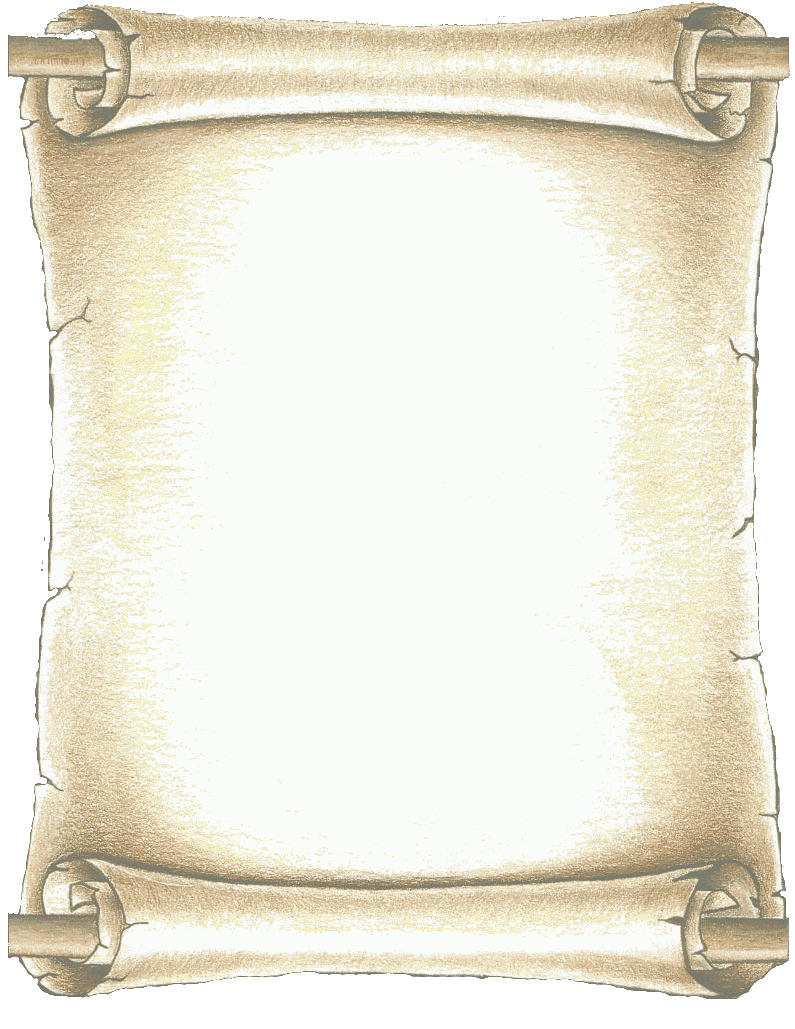 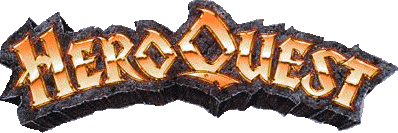 Elfe
Expert Edition
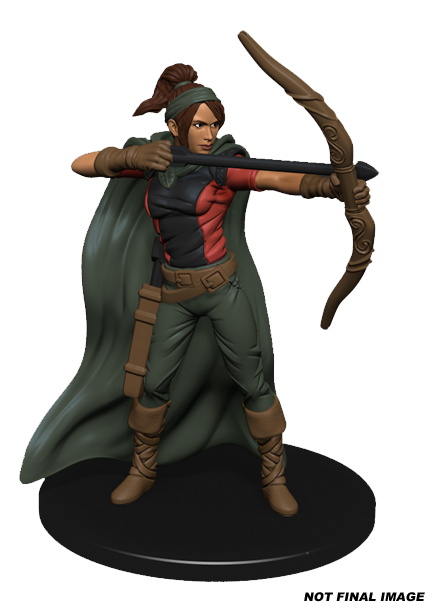 Corps   :                               (6)

Attaque :                          (2D) 

Défense :                           (2D)

Vitesse :                             (+2)
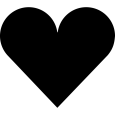 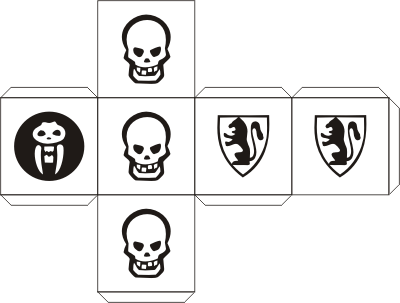 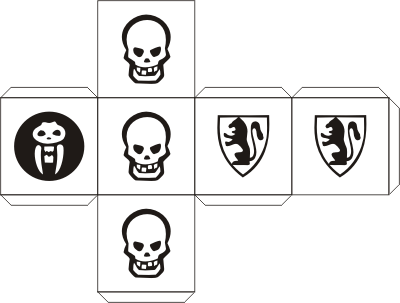 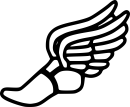 Limites : armes et armures intermédiaires
Facultés : 4